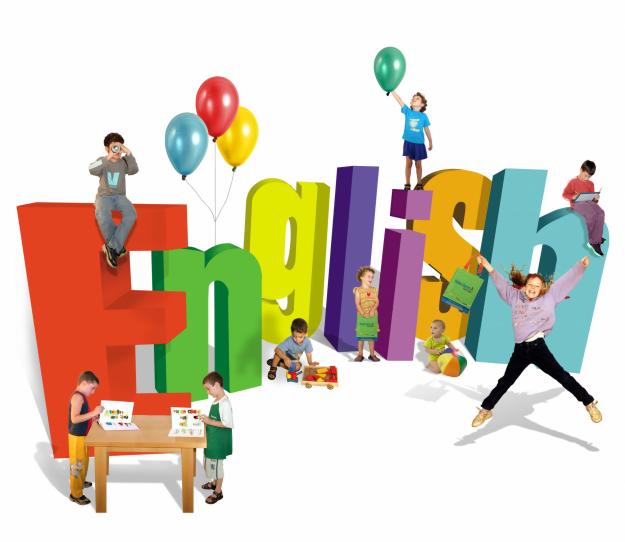 Past Simple Tense
I liked the film yesterday.
He watched TV yesterday.
She travelled to Moscow yesterday
We played football yesterday.
They studied English yesterday
Past Simple Tenseпрошедшее простое время
Правильные глаголы
Regular Verbs
played
liked
walked
V+ ed
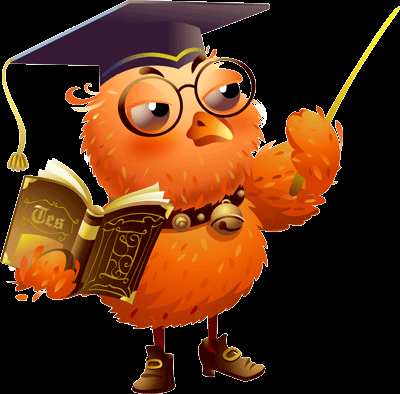 Irregular Verbs
Неправильные глаголы
Имеют свою особую форму, которая находится в таблице неправильных глаголов
Go – went
Have – had
Know - knew
V2
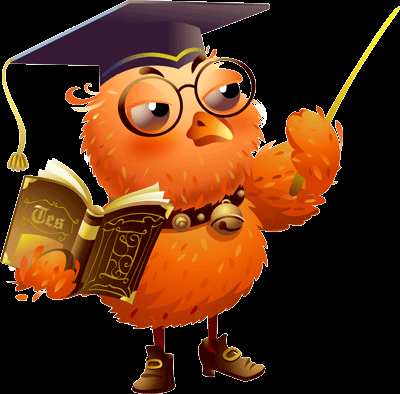 I swim every day.
I swam yesterday.
I didn’t swim yesterday.
Did you swim yesterday?
Yes, I did
No, I didn’t
Be
Decide
Have
Get
Knock
Answer
Open
Hear
Jump
Turn
See
Rush
Introduce
Shout
Walk
Give
Die
Say
Was
Decided
Had
Got 
Knocked
answered
Opened
Heard
Jumped
Turned
Saw
Rushed
Introduced
Shouted
Walked
Gave
Died
said
Regular Verbs: 2,5,6,7,9,10,12,13,14,15,17
Irregular Verbs: 1,3,4,8,11,16,18
Рефлексия
Теперь я знаю…
Теперь я могу…
Мне было легко…
Мне было трудно…
Самым интересным для меня было…
Homework
Выучить неправильные глаголы
От be до сan